Муниципальное бюджетное дошкольное образовательное учреждение детский сад «Зернышко»
Краткая презентация  рабочей образовательной программы музыкального руководителях. Крюково
Образовательная программа разработана на основе
Федерального государственного образовательного стандарта дошкольного образования (ФГОС ДО) (Приказ МОиН РФ №1155от 17 октября 2013г) и с учётом примерной программы дошкольного образования «От рождения до школы» под редакцией Н.Е. Вераксы, Т. С. Комаровой. М.А. Васильевой.
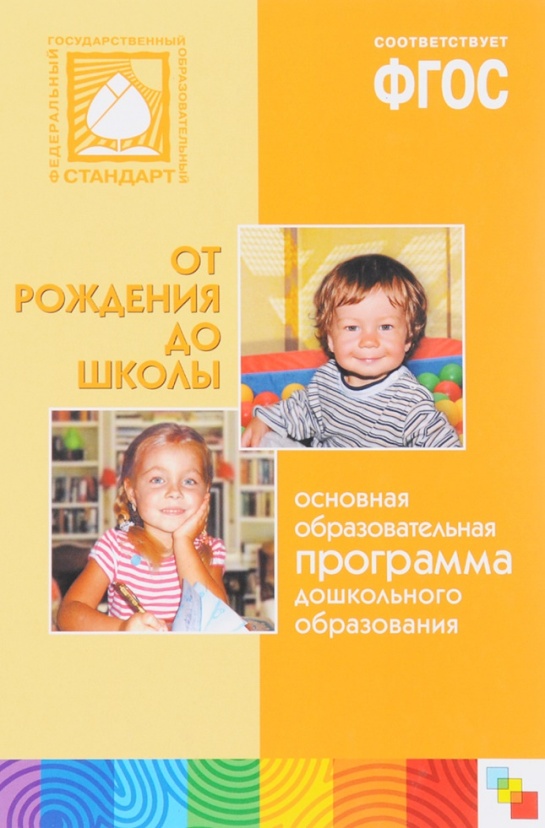 Цель программы:
формирование основ базовой музыкальной культуры личности, всестороннее развитие музыкальных, психических и физических качеств в соответствии с возрастными индивидуальными особенностями, подготовка к жизни в современном обществе, к обучению в школе.
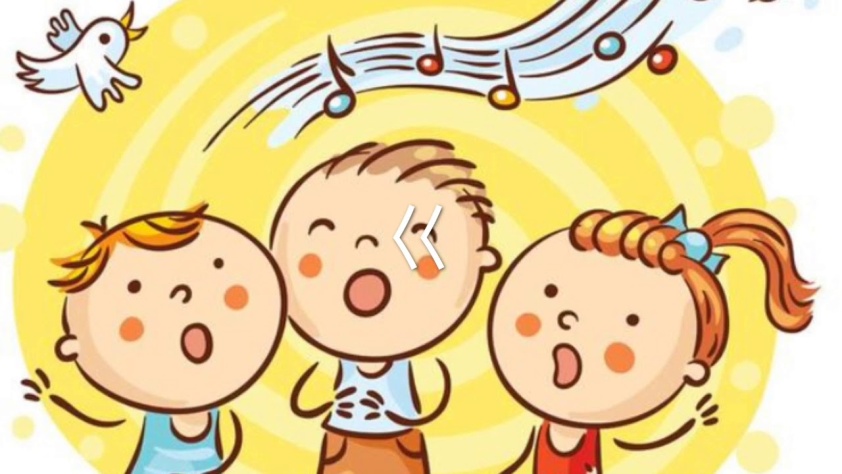 Задачи программы:
Охрана и укрепление физического и психического здоровья детей, в том числе их эмоционального благополучия;
Обеспечение равных возможностей для полноценного развития каждого ребёнка в период дошкольного детства независимо от места жительства, пола, нации, языка, социального статуса, психофизиологических и других особенностей (в том числе ограниченных возможностей здоровья);
Создание благоприятных условий развития детей в соответствии с их возрастными и индивидуальными особенностями и склонностями, развития способностей и творческого потенциала каждого ребёнка как субъекта отношений с самим собой, другими детьми, взрослыми и миром;
Объединение обучения и воспитания в целостный образовательный процесс на основе духовно-нравственных и социокультурных ценностей и принятых в обществе правил и норм поведения в интересах человека, семьи, общества;
Рабочая образовательная программа ДОО по музыке включает в себя три основных раздела:
Целевой
Содержательный
Организационный
Содержание Целевого раздела:
Целевой раздел включает в себя: пояснительную записку, цели и задачи программы. Принципы и подходы к её формированию, характеристика особенностей развития детей, развивающее оценивание качества образовательной деятельности по программе, а также планируемые результаты освоение программы. Программа содержит определенный подбор игр и музыкального материала для детей 1— 7 лет, который может быть реализован в разных формах и видах художественной деятельности в детском саду и дома. Результаты освоения образовательной программы представлены в виде целевых ориентиров дошкольного образования, которые представляют собой социально нормативные возрастные характеристики возможных достижений ребенка на этапе завершения уровня дошкольного образования.
Целевые ориентиры в музыкальном развитии ребенка:
— проявляет инициативу и самостоятельность в различных видах музыкальной деятельности;— обладает установкой положительного отношения к миру;— обладает развитым воображением, которое реализуется в различных видах музыкальной деятельности,— использует речь для выражения своих мыслей, чувств и желаний;— подвижен, вынослив, владеет основными движениями, может контролировать свои движения и управлять ими и др.
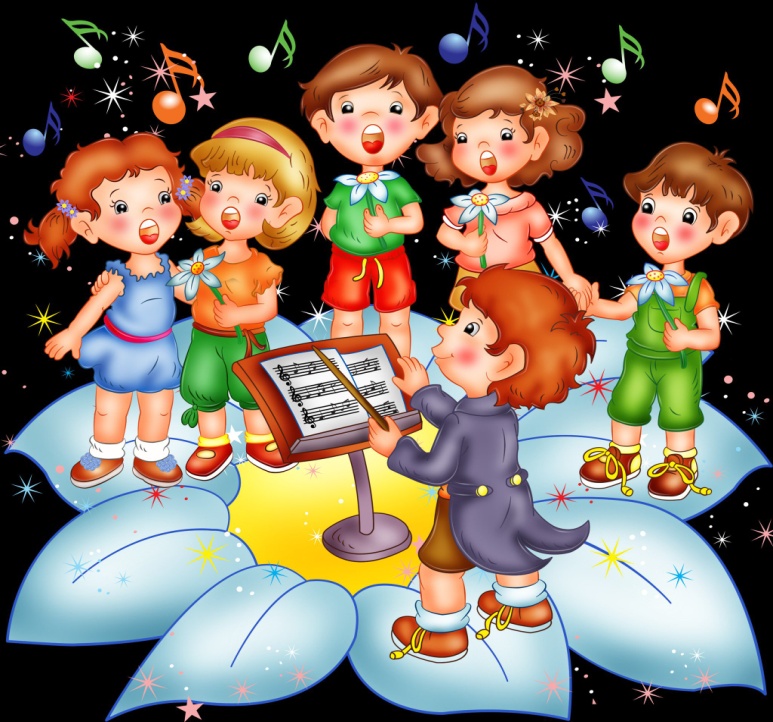 Содержательный раздел:
1. Содержание психолого-педагогической работы по освоению образовательной области «Музыкальное воспитание».
Организованная образовательная деятельность
Характеристика основных видов музыкальной 
деятельности детей

2. Содержание образовательной деятельности по музыкальному развитию с 1-7 лет
Слушание 
Пение 
Музыкально-ритмические движения
Игра на детских музыкальных инструментах
Система мониторинга достижения детьми планируемых результатов освоенияобразовательной  программы
Мониторинг музыкального воспитания детей осуществлялся с помощью анализа проведенной начальной диагностики, которая проводилась путем наблюдения за детьми в процессе совместно-познавательной и свободно-игровой деятельности воспитанников.
Этапы работы:
     1 этап диагностический: сбор информации по проблеме, проведение диагностики, изучение и анализ исследований в данной области.
     2 этап практический: проведение занятий, индивидуальная работа с детьми по развитию творческих способностей, корректировка методов и средств достижения поставленных задач.
     3 этап обобщающий: итоговая диагностика музыкального развития  детей, оценка результатов.
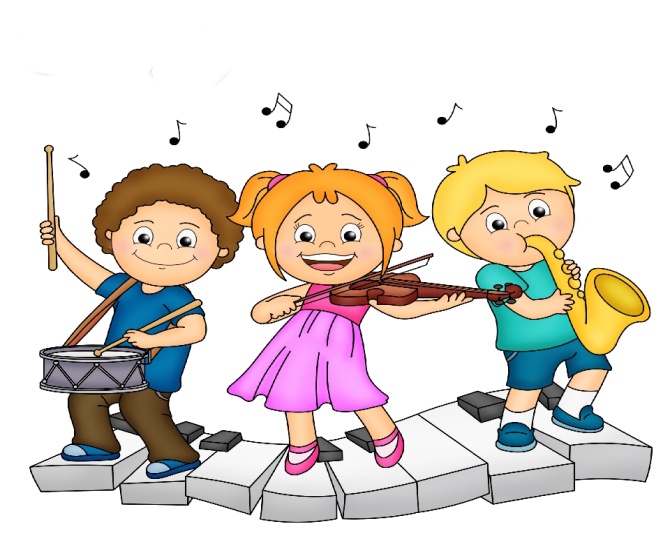 Направление взаимодействия с семьями воспитанников
- оказание консультативной помощи
- просвещение родителей в вопросах создания музыкально-развивающей среды в семье
- привлечение родителей к активному участию в образовательно-воспитательном процессе ДОУ через внедрение инновационных форм в практику работы с семьей
- активное участие родителей в теоретических и практических мероприятиях ДОУ(участие в проектной деятельности, праздники, фестивали, выставки, совместное участие в конкурсах.)
Организационный раздел:
Организационный раздел включает в себя:

- описание условий реализации программы;
- режим работы учреждения и режим дня;
-особенности традиционных событий, праздников, мероприятий.
Контактная информация :
Юридический и почтовый адрес основного здания: 346950 Ростовская область Куйбышевскии район х. Крюково ул. Октябрьская, 34
Телефоны: 8 (986348) 39-1-45.
E-mail: zerno4444@yandex.ru
Информационный сайт ДОУ:
http://zernishko.kuib-obr.ru